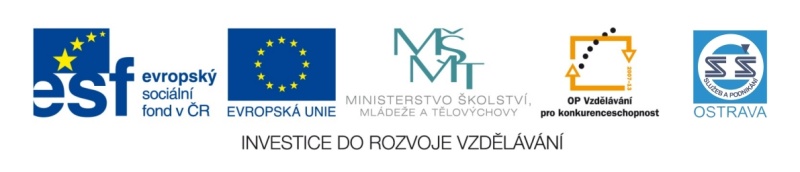 52_INOVACE_ZBO2_0464Ho
Výukový materiál v rámci projektu OPVK 1.5 Peníze středním školámČíslo projektu:		CZ.1.07/1.5.00/34.0883 Název projektu:		Rozvoj vzdělanostiČíslo šablony:   		V/2Datum vytvoření:	16. 11. 2012
Autor:			Bc. Marie Horvátová
Určeno pro předmět:      ZbožíznalstvíTematická oblast:	Obuv a kožená galanterie
Obor vzdělání:		Obchodník (66-41-L/01)  2. ročník                                            Název výukového materiálu: Vady a činění kůží
Materiál byl vytvořen v souladu se ŠVP příslušného oboru vzdělání.
Popis využití: Název výukového materiálu byl vytvořen s pomocí programu PowerPoint, na závěr shrnutí a procvičování  kontrolních otázek.
Výkladová hodina s procvičováním – diskuze.
VADY  KŮŽÍ  ČINĚNÍ KŮŽÍ
VADY KŮŽÍ
Na kůži se objevují vady, které snižují kvalitu (užitnou hodnotu)
Vady na kůži můžeme rozdělit na:
Vady vzniklé za života zvířete
zahnojení
poleptání močí
poškrábání
vady způsobené cizopasníky
následky nesprávného krmení
Vady vzniklé při stahování 

nevhodný tvar kůže
pořezání kůže
potrhání líce kůže
popaření (při paření vepřů)
Vady vzniklé konzervováním, skladováním a
     dopravou

červenání kůží – způsobené bakteriemi
solné skvrny
zapaření
u sušených kůží prožraná místa od kožojedů a molů
ČINĚNÍ KŮŽÍ
ČINĚNÍ je chemicko-fyzikální proces, při němž se kůže přeměňuje na useň.

Celý proces se dělí do tří skupinových operací
 výroba holiny
 vlastní vyčiňování
 úprava usně
Výroba holiny
Kůže se musí přivést do takového stavu, v  jakém byla před konzervováním – namáčí se do vody
Pomocí  vápna a sirníku sodného se uvolňují chlupy a pokožka – tzv. loužení
Mechanicky se odstraní chlupy a pokožka
Mízdření - odstraní se podkožní vazivo
Zbavuje se louhů a vzniká HOLINA
Je to čistá škára – základní koželužský polotovar
Vlastní vyčiňování
Rozeznáváme tyto základní druhy činění
 třísločinění
 chromočinění
 jirchařství
 zámišnictví
Třísločinění
Používá se výhradně pro činění spodkových usní
V řezu mají světle hnědou barvu
Zabarvení vzniká roztokem třísliv
Třísliva jsou přírodní – výtažky z kůry, dřeva, listů i některých plodů
Třísliva syntetická – jsou vícemocné fenoly
CHROMOČINĚNÍ
Tímto způsobem se vyrábí svrškové a rukavičkářské usně
K činění se používá sůl chrómu
Nevýhodou je velká nákladnost
V řezu mají usně šedozelenou barvu
JIRCHÁŘSTVÍ
Pracná technologie vyčiňování kožešin
Činí se jen rubová strana
Používají se soli hliníku
ZÁMIŠNICTVÍ
Celá řada postupů pro výrobu rukavičkářských usní
Používá se chemicky upravený rybí tuk
KOMBINOVANÉ ČINĚNÍ
Využívá se dobrých vlastností jednotlivých způsobů
Nejrozšířenější je činění chrómu a třísločinění (semichróm)
Usně se využívají na svršky, na spodkové usně a galanterní materiál
ÚPRAVA USNĚ
Vyčiněná useň se dále upravuje – barví, apretuje, žehlí.
Může se obrušovat, kadeřit, dezénovat
Pak je připravena k výrobě obuvnické, rukavičkářské, galanterní, brašnářské
Otázky k opakování
Jaké vady se mohou vyskytnou na kůži
Jakým způsobem se konzervuje kůže
Jakým způsobem se kůže vyčiňuje
Jak se vyčiněná kůže upravuje.